Literacy
Continue working on the spelling of all types of words.
Developing knowledge of poetry and its features and attempting own poems.
Descriptive        writing.
Numeracy
Working on addition of one two and three digit numbers. 
Subtraction of 1 digit number from 2 digit numbers.
Identifying and finding out about the properties of 2d and 3d shapes.
In Primary 3 this term we are focussing on
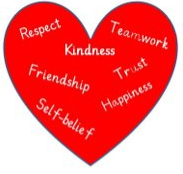 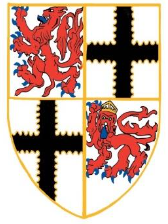 Developing our skills for life, learning and work: 
Developing awareness of the need to respect personal space, not only in school but also throughout future life.
Understanding the role of parents and carers who provide for children.
Developing our Faith 
Understanding that God loves us and knows each and every one of us by our names.
Preparing to celebrate the Sacrament of Reconciliation.
Health and Wellbeing 
Reflecting on the qualities which make a good friend.
Introduction to the dangers of substance misuse, linked to the novel for the term ‘George’s Marvellous Medicine’.
Born for Greater Things